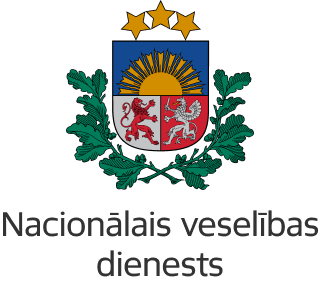 DigiVes
Situācijas apraksts valsts sektorā
Sadrumstalota vide
Neefektīva sistēmu uzturēšana 
Novecojušas tehnoloģijas
Būtiski trūkumi pārvaldībā 
Atalgojums būtiski atpaliek no tirgus līmeņa 
Netiek nodrošināta ekspertīzes veidošana un zināšanu saglabāšana 
Nav vienota nozares redzējuma par attīstību
Situācijas apraksts veselības resorā
Veselības resora nav atbilstoša finansējuma, lai piesaistītu kritisko speciālistu apjomu 
Visaptverošas valsts veidotas DigiVes sistēmas veidošanai nepieciešama ar kārtu lielāka kapacitāte kā šobrīd 
Iepirkumu un citas prasības paildzina projektu dzīvesciklus un rada lielu plaisu starp prasību apzināšanu un ieviešanu -> jaunie risinājumi netiek līdzi laikam 
Veselības nozare ir plaša un atbilstošu risinājumu dizains prasa daudz specializētu kompetenču 
ES fondu prasības ierobežo nepārtrūkstošu risinājumu uzlabošanu un atjaunināšanu, programmatūra nav ēka, kas bez remonta kalpo 10+ gadus
Digitālās veselības ekosistēma pasaulē un LV
2020. g: 21,6 miljardus ASV dolāru, kas ir par 103% vairāk nekā 10,6 miljardi ASV dolāru 2019.g1.
Tirgus sasniegs apt. 660 miljardus ASV dolāru līdz 2025. gadam2.
LV (pēc LIAA) ir vairāk kā 30 jaunuzņēmumi MedTech jomā3.
Ikdienā radītas inovācijas veselības aprūpē -> mūsu mērķis tos efektīvi izmantot sabiedrības labumam (veselībai)
Šāds koncepts ļaus rast digitālo tiltu starp veselības aprūpes sektoru un strauji augošās nozares (“skyrocketing industry”) pārstāvjiem, veidojot sinerģiju sniedzot vērtību, nevis cenšoties konkurēt ar industriāliem risinājumiem.
[1] Projected global digital health market size from 2019 to 2025, Statista, April 2019. Pieejams: https://www.statista.com/statistics/1092869/global-digital-health-market-size-forecast/. Pārbaudīts: 22.11.2021.
[2] COVID-19 supercharged digital health funding in 2020 to reach record levels: report, Heather Landi, Fierce Healthcare, 07.01.2021. Pieejams: https://www.fiercehealthcare.com/tech/covid-19-supercharged-digital-health-funding-2020-record-21-6b-invested-report. Pārbaudīts: 22.11.2021.
[3] Pārsteigumu pilnā atslēga uz pasaules tirgiem – farmācijas un medicīnas nozare, LIAA, 22.06.2021. Pieejams: https://www.liaa.gov.lv/lv/jaunums/parsteigumu-pilna-atslega-uz-pasaules-tirgiem-farmacijas-un-medicinas-nozare. Pārbaudīts: 22.11.2021.
Citu valstu pieredze
Lielbritānija: 
Pakāpeniskas pieejas nozīme, t.i., neuzņemties pārāk daudz pārāk ātri. 
Vietējo un reģionālo pašvaldību un partnerību izmantošana un iepirkumu, finansējuma un pārvaldības modeļu izstrāde. 
Ieinteresēto pušu un jo īpaši sabiedrības iesaistīšana. Informācija ir jāpaziņo netehniskā un visām ieinteresētajām personām viegli saprotamā formātā.
Dānija: 
uz darbību balstītu subsīdijas ar mērķi veicināt un stimulēt vietējo inovāciju un līderību
MedCom Messages – standarts kas ļauj apmainīties ar visizplatītākiem elektroniskiem ziņojumiem, kas jānosūta starp dažādām veselības aprūpes sistēmā iesaistītajām pusēm.
Sundhed.dk – portāls portāls ir centrālais piekļuves punkts visiem pacientiem un veselības aprūpes speciālistiem.
Investīcijas
EU vidējās IKT izmaksas ir no 2% līdz 3% no kopēja veselības budžeta
Finansējuma modelis
Dažādi investīciju avoti un pievilcība investīcijām
6
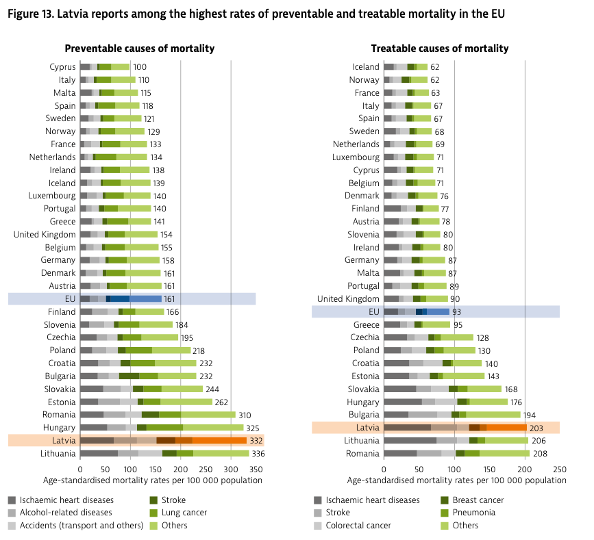 Priekšlikums virsmērķim
Mazināt novēršamās nāves, kur esam pēdējie Eiropā
Komponentes
IKT kompetenču centra redzējums
kļūt par līderi digitālo pakalpojumu plānošanā un projektēšanā veselības jomā; 
piesaistīt augsta līmeņa talantus un risinājumus; 
veidot izcilus veselības pakalpojumu produktus digitālā vidē: 
pacientiem, 
ārstniecības personālam, 
sabiedrībai. 
veicināt inovācijas un digitālo transformāciju veselības jomā; 
konsolidēt IKT risinājumu un IS izstrādi, uzturēšanu un attīstību veselības resorā, ņemot vērā valsts noteikto pieeju; 
padarīt digitālās veselības pakalpojumu produktus plašāk pieejamus un kvalitatīvākus; 
rūpēties par datu drošību veselības jomā.
IKT kompetenču centra uzdevumi
īstenot digitālās veselības politiku; 
izstrādāt un attīstīt digitālo veselības pakalpojumu stratēģiju; 
nodrošināt efektīvus IKT pakalpojumus un informācijas apmaiņu starp publisko pārvaldi un citiem tiesību subjektiem; 
organizēt un vadīt Centra pārziņā esošo informācijas sistēmu (IS) darbību; 
uzturēt Centra pārziņā esošo IS funkcionalitāti; 
pārvaldīt VM padotībā esošo iestāžu darbu IKT jomā; 
nodrošināt Centra pārziņā esošo IKT risinājumu un infrastruktūras pārvaldību, uzturēšanu un attīstību.
Valsts loma digitālās veselības ekosistēmā (piedāvājums)
Definēt nepieciešamo atbalstāmos / digitalizējamos procesus – piem. onkoloģija 
Definēt Pacientu kartiņas, datu standartus, apmaiņas nosacījumus 
Uzturēt un attīstīt centrālo datu repozitoriju, integrācijas standartus un dokumentāciju 
Noteikt garantēto e-pakalpojumu risinājumu grozu pacientiem un profesionāļiem 
Skaidra digitālo risinājumu ieviešanas un lietošanas izmaksu uzskaite un tarifikācija visos valsts kompensējamajos pakalpojumos 
Verificēt jaunus / inovatīvus risinājumus plašākai lietošanai Latvijas medicīnas sistēmā 
Atbalstīt inovatīvu risinājumu testēšanu un aprobāciju Latvijā  
Starptautiskā sadarbība datu apmaiņai Vienotajā ES datu telpā  
Tirgus nepilnību, konfliktsituāciju monitorings un prevencija
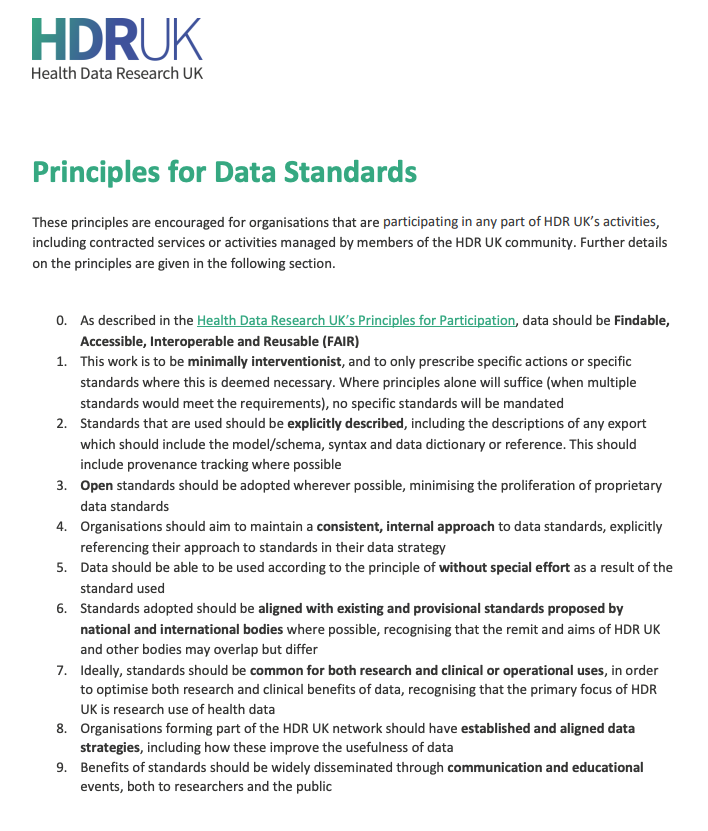 Priekšnosacījumi privātā sektorarisinājumu pilnvērtīgai izmantošanai
Lai veselības aprūpes sektors, kā arī biofarmācijas un medicīnas tehnoloģiju jomas pārstāvji spētu izmantot augstākminētā tirgus potenciālu, ir nepieciešami izstrādāt vadlīnijas:
Datiem: digitalizācija iestāžu līmenī, pieejamība, detalizēta aprakstīšana
Datu kvalitātes, drošības u.tml., kā piem. (HL7 FHIR, LOINC, u.tml.). Ieskaitot arī atvērto tipu standartus, kā piem. (OMOP CDM, EHDEN iniciatīva u.tml.)
Procesiem, kā piem. (ISO 22857:2013(en), pacientu piekrišana, API standarti u.tml.)
Definētam procesam privāta sektora izstrādāto risinājumu atbilstības kontrolei un integrācijai
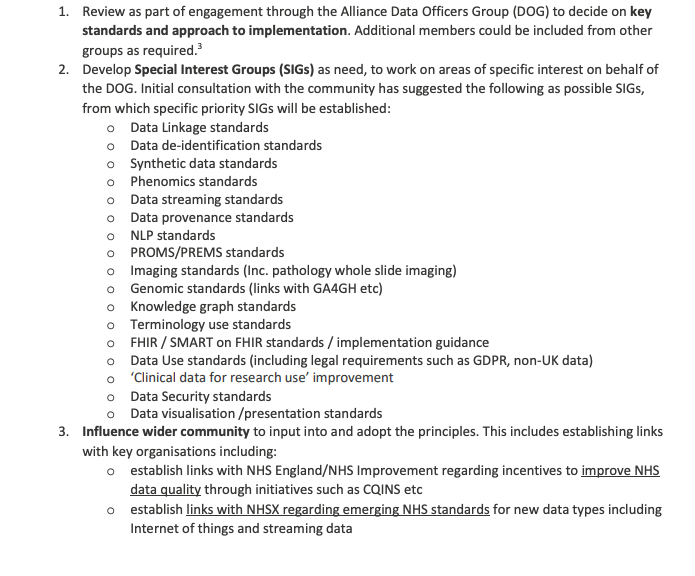 Attēls: piemērs no "Health Data Research UK" iniciatvas par vadliniju izstrādi
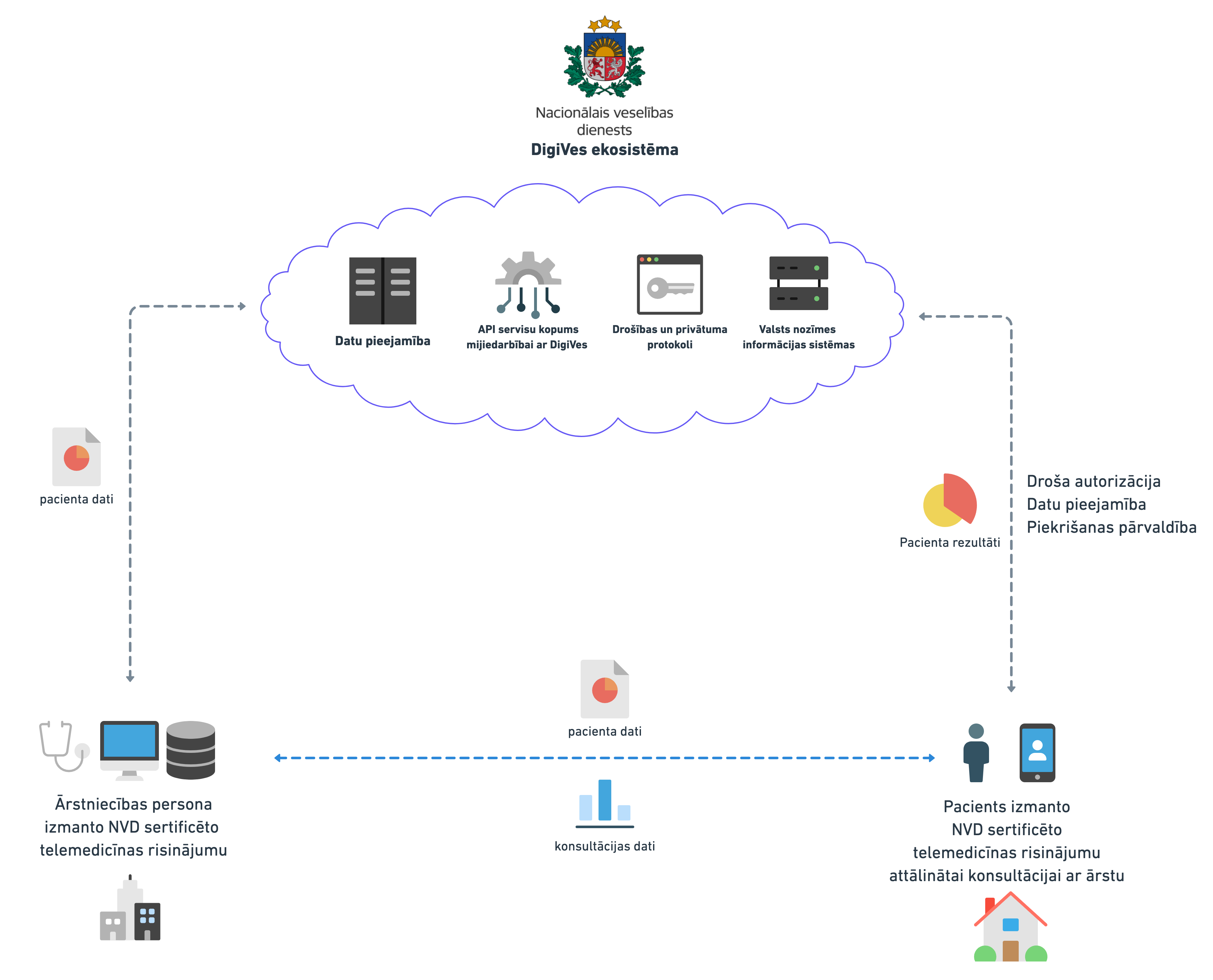 Piemērs: Attālinātās konsultācijas
Onko reģistra izmantošana kā DigiVes prototipu
Labu praksi un pieredzi potenciāls izmantot jaunās DigiVes izstrādes principiem – sniedzot ekselenci veselības digitālizācijas veiksmīgai nodrošināšanai.